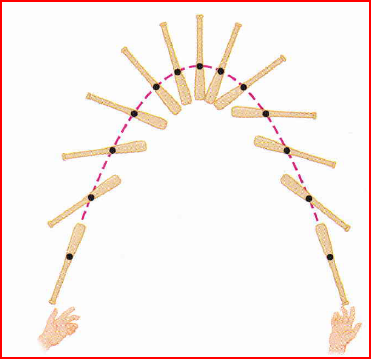 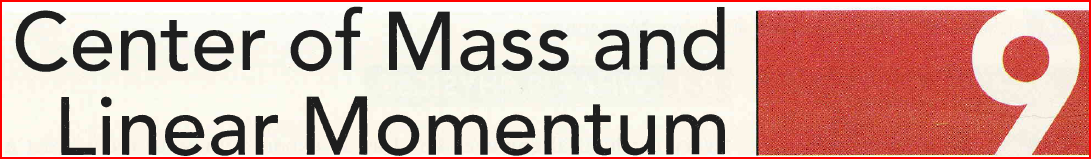 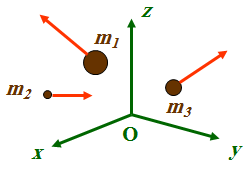 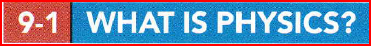 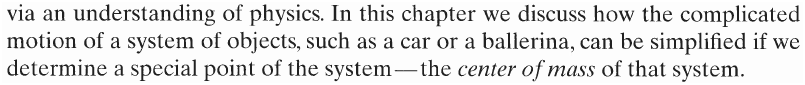 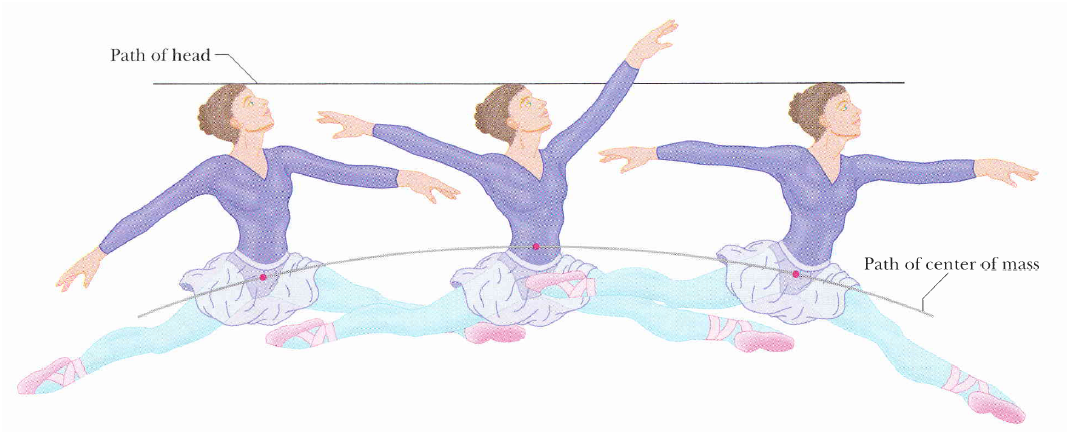 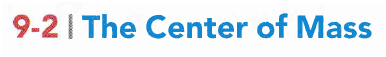 Q. What is the center of mass (COM)?
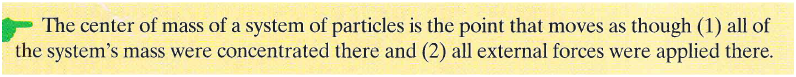 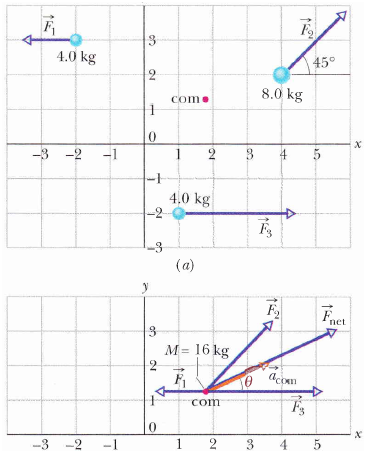 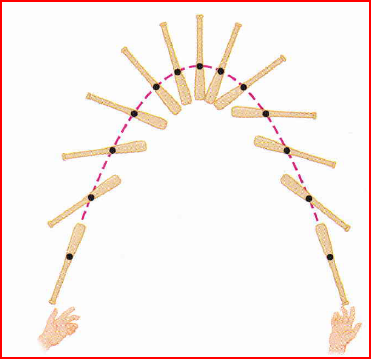 Q. Why do we study the center of mass (COM) of a system of particles?

A. We study the (COM) in order to predict the possible motion of the system.
When we study the motion we usually consider two kinds of systems
System contains one particle such as : ball – box - bead
System contains  more than one particle  such as : ballerina – car – baseball bat
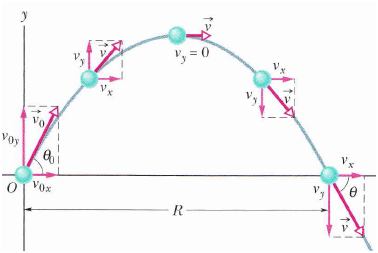 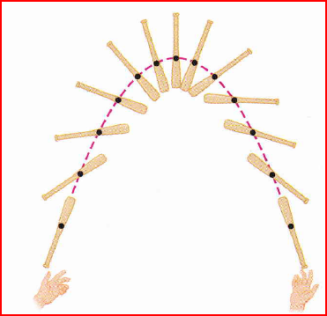 It’s motion is more complicated
Every part of the object moves differently
There are one point (COM) that moves in the simple parabolic path.
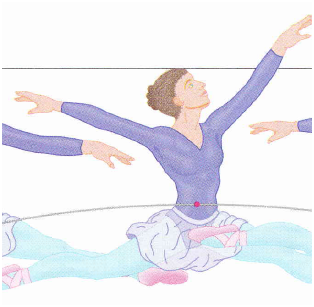 It’s motion is simple motion which we discussed before
Q. How do we find the center of mass (COM)?
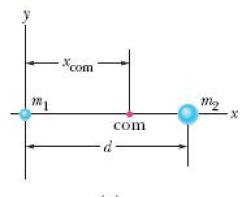 System of two particles on x-axis
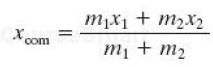 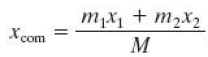 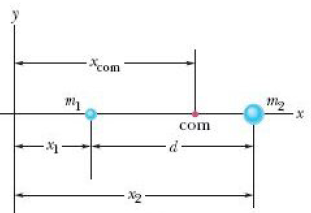 or
Where
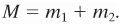 and x1 , x2 are the position of particles m1 and m2 respectively from the origin
2. System of n particles along x- axis:
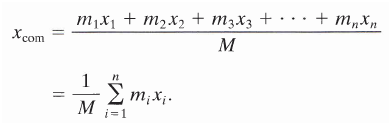 Rem: put x1 , x2  ....etc, with their signs
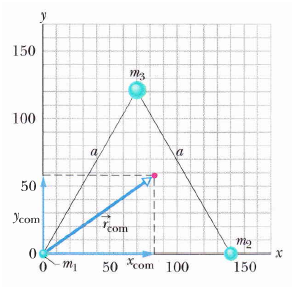 3. System of n particles distributed in 3D:
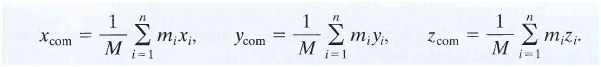 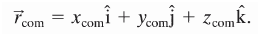 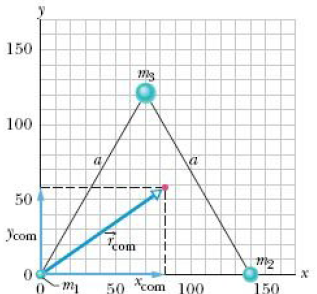 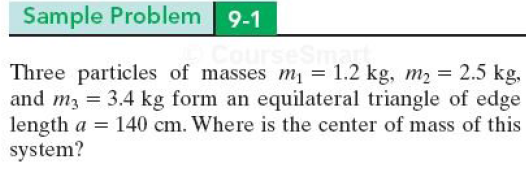 (9-4)
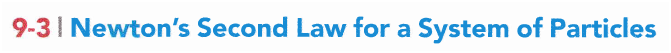 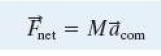 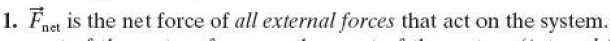 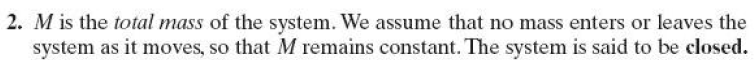 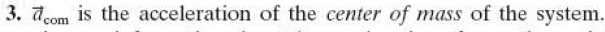 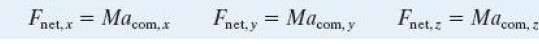 (9-5)
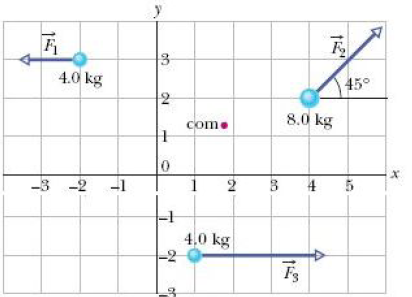 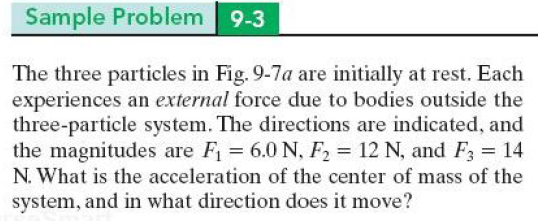 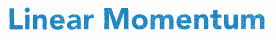 9-4 Linear Momentum of a single particle
9-5 Linear Momentum of a system of particles
9-4 Linear Momentum of a single particle
is a vector quantity
 SI unit is
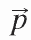 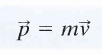 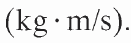 Newton’s 2nd  Law in terms of Momentum
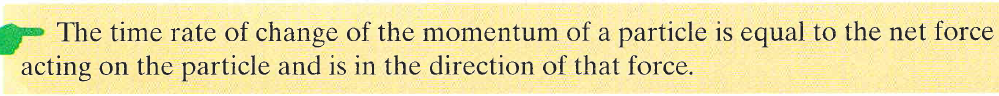 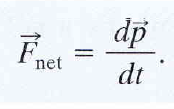 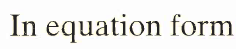 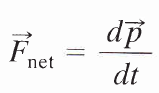 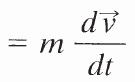 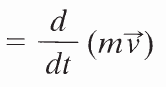 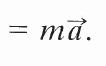 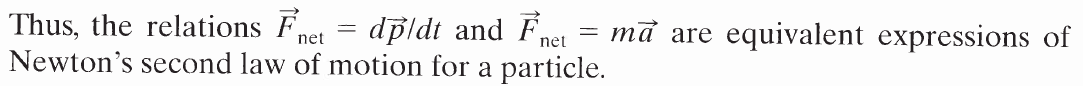 9-5 Linear Momentum of a system of particles
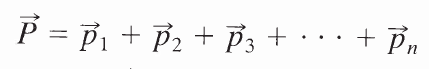 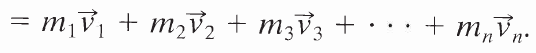 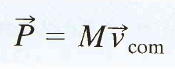 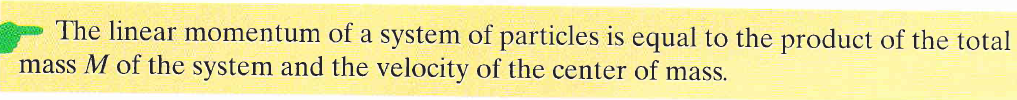 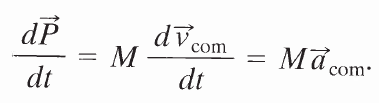 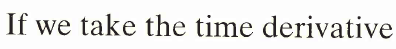 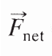 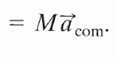 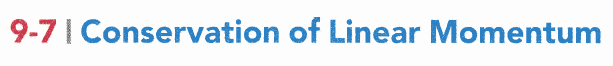 The system is said to be
Isolated: When the net external forces acting on a system of particles is zero
Closed: When no particles leave or enter the system
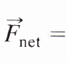 then
0
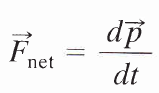 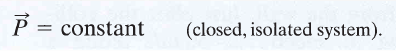 then
= 0
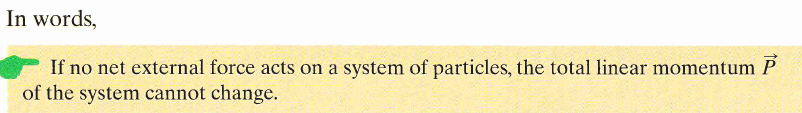 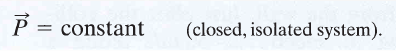 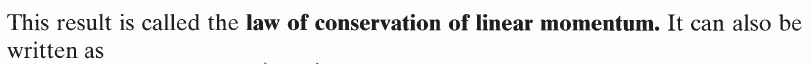 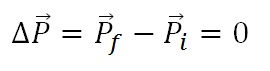 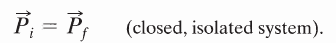 or
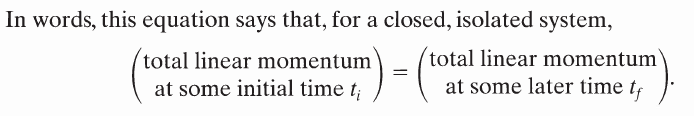 Rem:
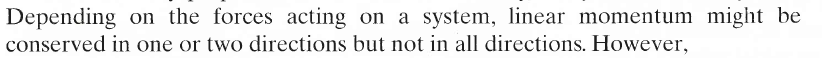 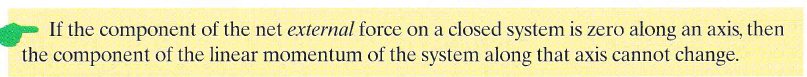 Rem:        is a vector quantity and it has components, don’t forget signs when 

you deal with it’s components.
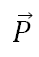 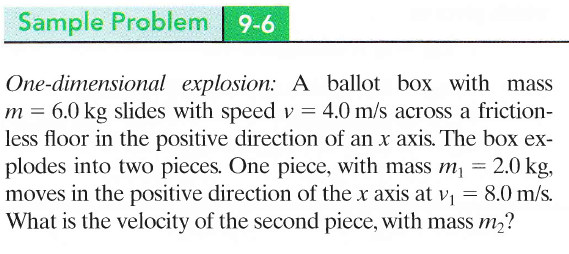